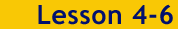 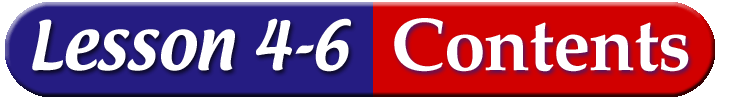 Example 1	System of Two Equations
Example 2	Use Cramer’s Rule
Example 3	System of Three Equations
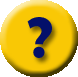 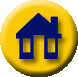 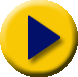 Lesson 6 Contents
Use Cramer’s Rule to solve the system of equations.
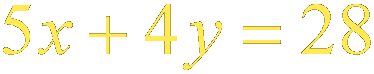 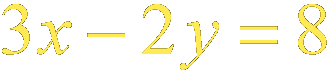 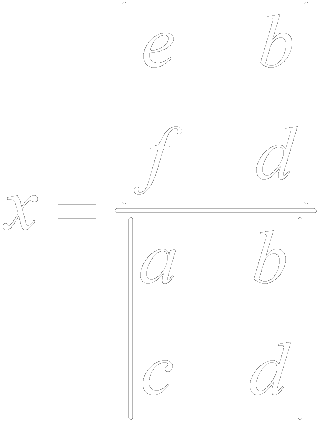 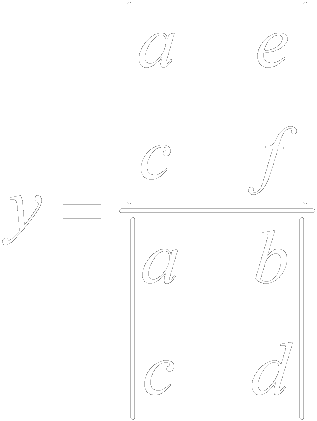 Cramer’s Rule
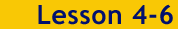 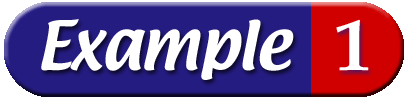 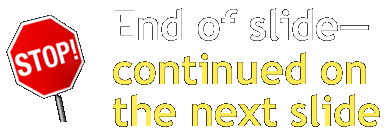 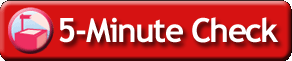 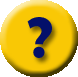 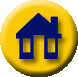 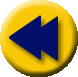 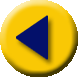 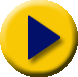 Example 6-1a
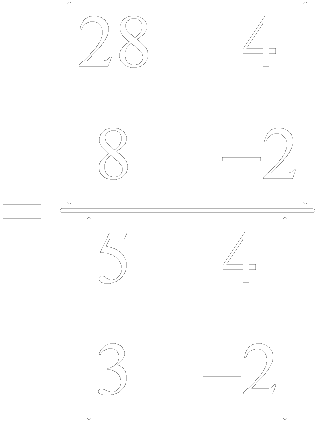 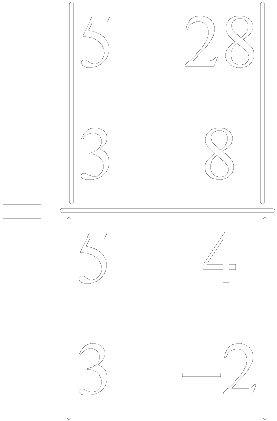 a = 5, b = 4, c = 3,d = –2, e = 28, and f = 8
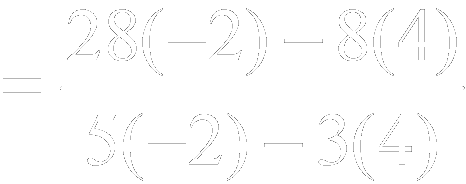 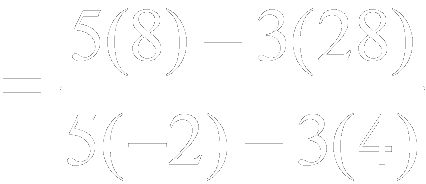 Evaluate each determinant.
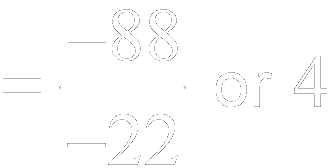 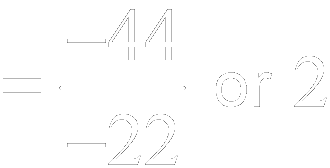 Simplify.
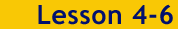 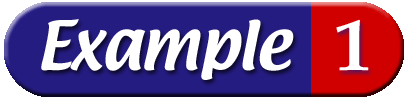 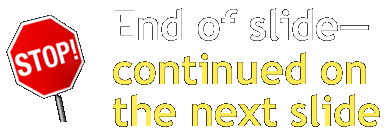 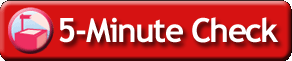 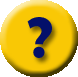 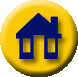 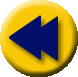 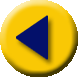 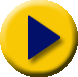 Example 6-1a
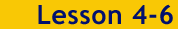 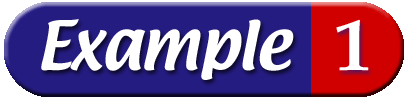 Answer: The solution is (4, 2).
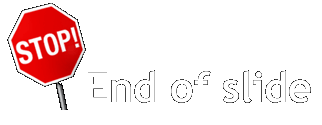 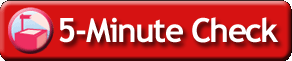 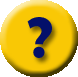 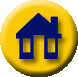 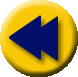 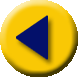 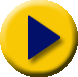 Example 6-1a
Use Cramer’s Rule to solve the system of equations.
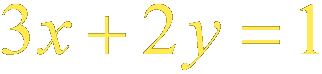 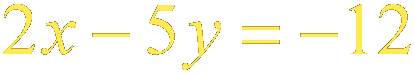 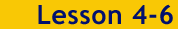 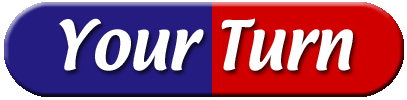 Answer: (–1, 2)
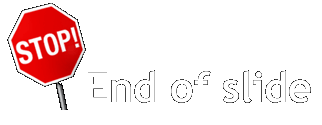 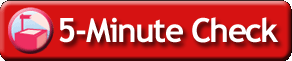 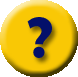 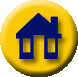 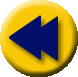 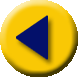 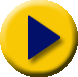 Example 6-1b
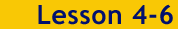 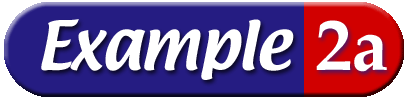 Voting  In a vote for the school colors of a new high school, blue-and-gold received 440 votes from 10th and 11th graders and red-and-black received 210 votes from 10th and 11th graders. In the 10th grade, blue-and-gold received 72% of the votes, and red-and-black received 28% of the votes. In the 11th grade, blue-and-gold received 64% of the votes and red-and-black received 36%.
Write a system of equations that represents the total number of votes cast for each set of colors in these two grades.
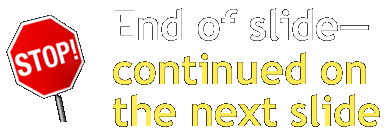 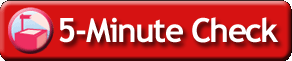 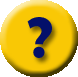 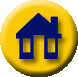 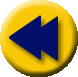 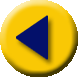 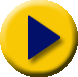 Example 6-2a
Answer:
Votes for blue-and-gold
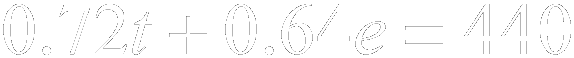 Votes for red-and-black
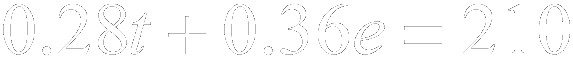 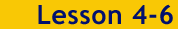 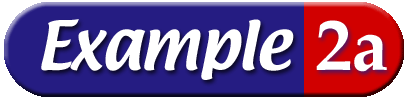 Let t represent the total number of 10th grade votes.
Let e represent the total number of 11th grade votes.
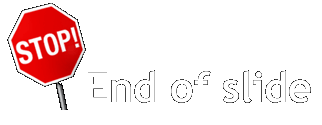 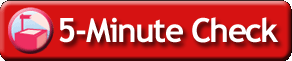 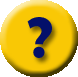 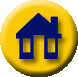 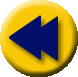 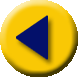 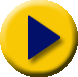 Example 6-2a
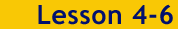 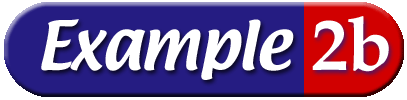 Voting  In a vote for the school colors of a new high school, blue-and-gold received 440 votes from 10th and 11th graders and red-and-black received 210 votes from 10th and 11th graders. In the 10th grade, blue-and-gold received 72% of the votes, and red-and-black received 28% of the votes. In the 11th grade, blue-and-gold received 64% of the votes and red-and-black received 36%.
Find the total number of votes cast in the 10th and in the 11th grade.
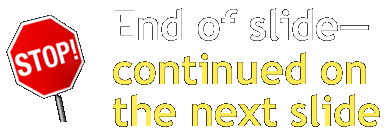 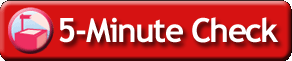 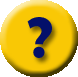 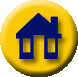 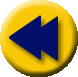 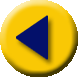 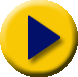 Example 6-2a
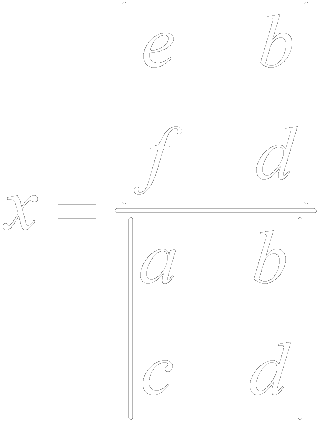 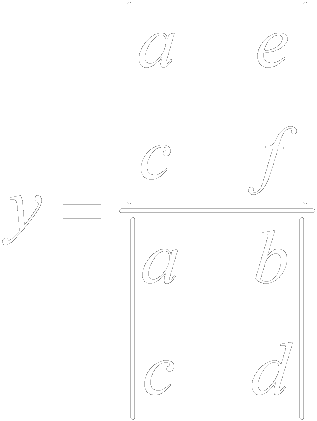 Cramer’s Rule
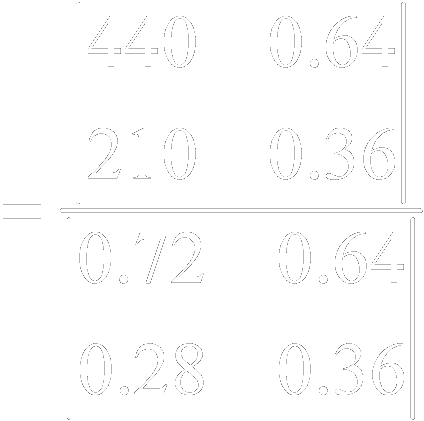 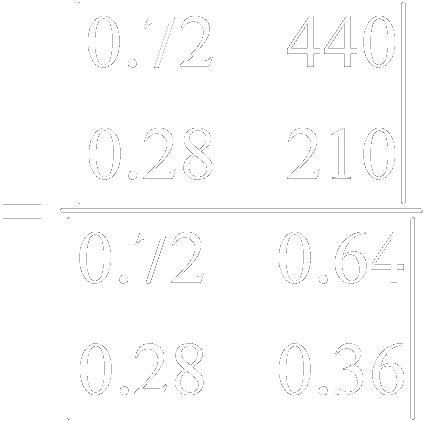 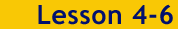 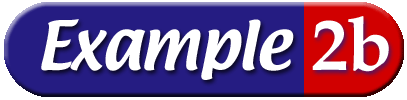 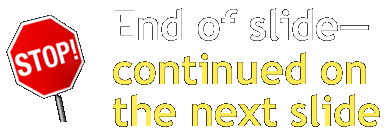 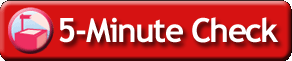 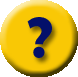 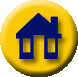 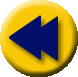 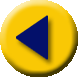 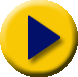 Example 6-2a
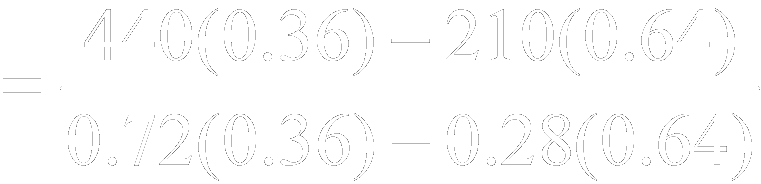 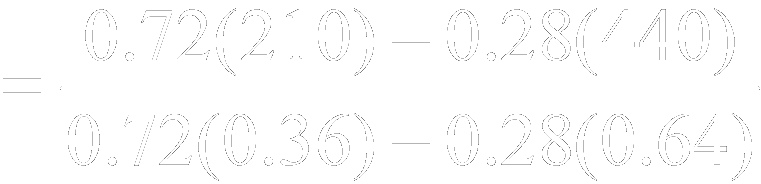 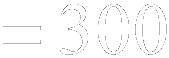 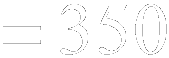 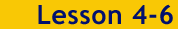 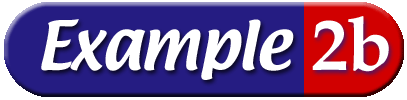 Answer: The solution to the system is (300, 350). So, the 10th graders cast 300 votes and the 11th graders cast 350 votes.
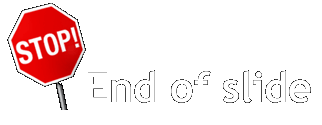 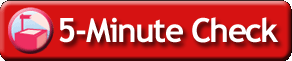 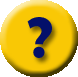 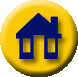 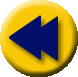 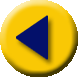 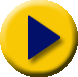 Example 6-2a
Answer:
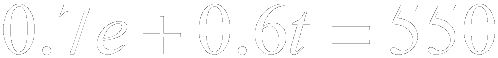 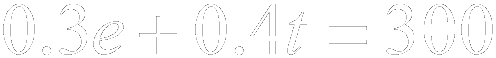 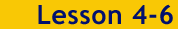 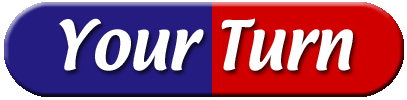 Voting  In a vote for the student council president, Greg received 550 votes from 11th and 12th graders and Amber received 300 votes from 11th and 12th graders. In the 11th grade, Greg received 70% of the votes, and Amber received 30% of the votes. In the 12th grade, Greg received 60% of the votes and Amber received 40%.
a.	Write a system of equations that represents the total number of votes cast for each student in these two grades. Let t represent the total number of 12th grade votes and let e represent the total number of 11th grade votes.
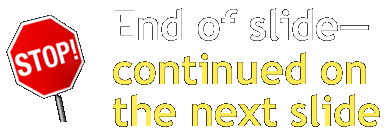 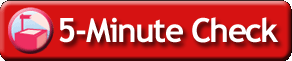 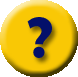 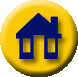 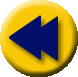 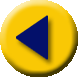 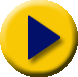 Example 6-2b
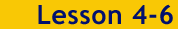 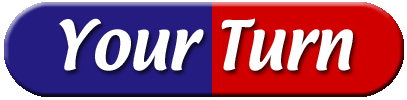 b.	Find the total number of votes cast in the 11th and in the 12th grade.
Answer:	The 11th graders cast 400 votes and the 12th graders cast 450 votes.
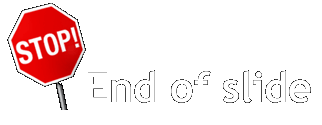 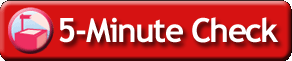 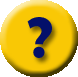 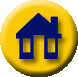 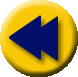 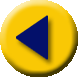 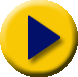 Example 6-2b
Use Cramer’s Rule to solve the system of equations.
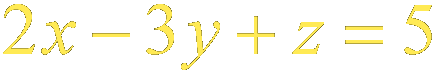 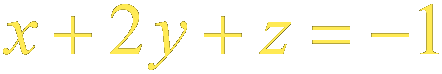 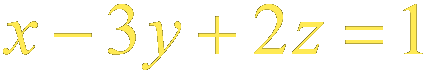 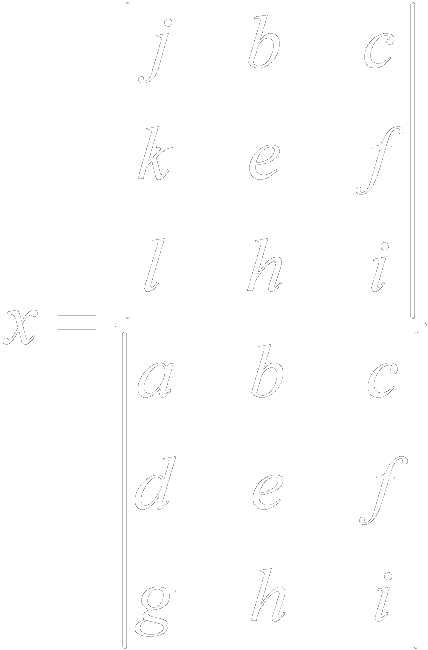 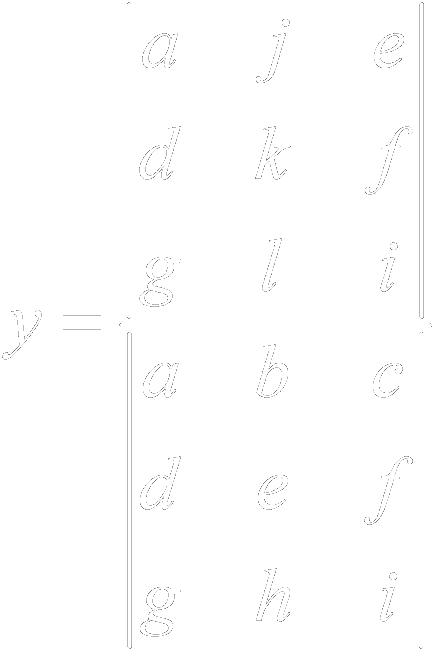 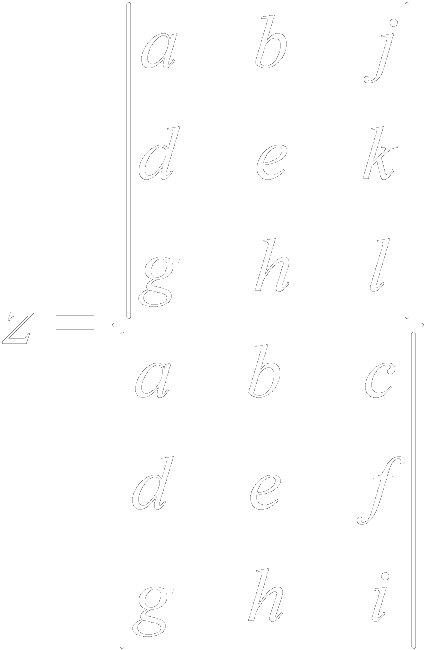 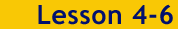 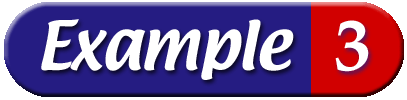 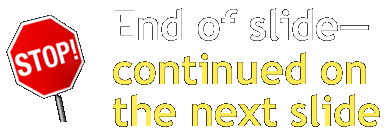 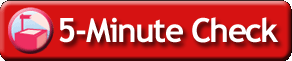 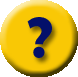 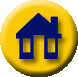 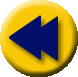 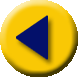 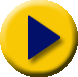 Example 6-3a
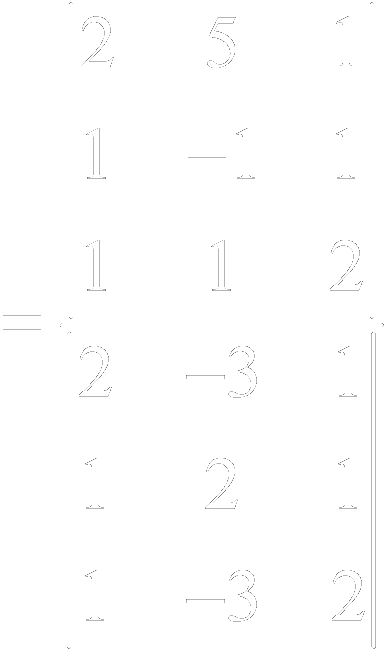 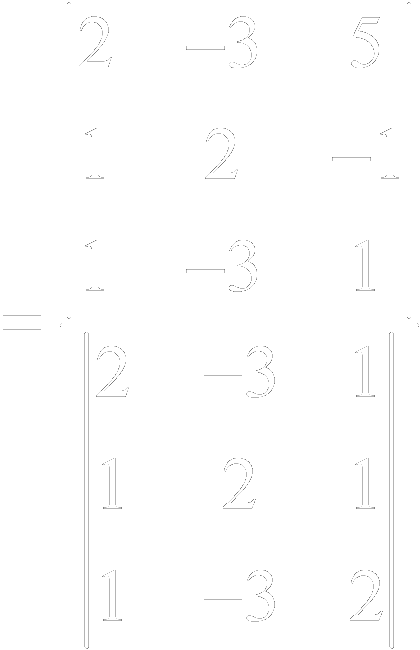 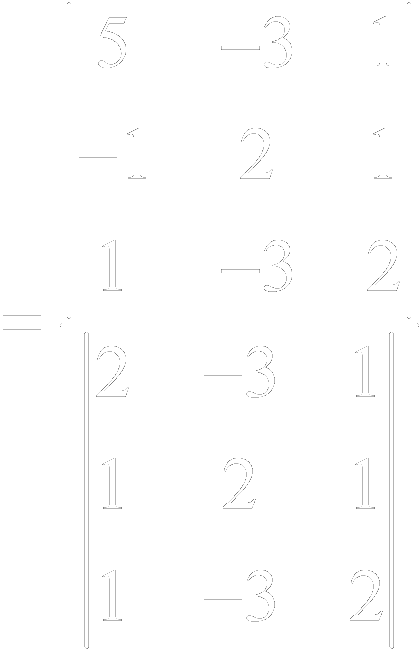 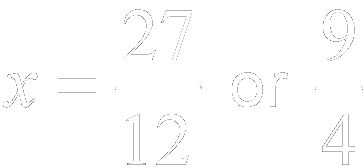 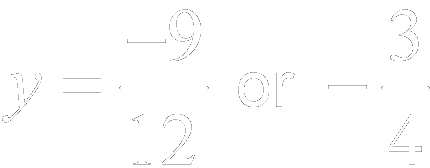 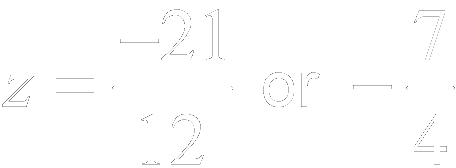 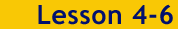 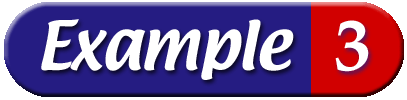 Use a calculator to evaluate each determinant.
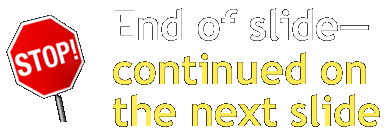 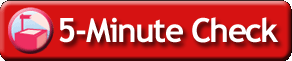 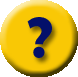 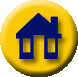 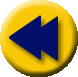 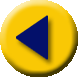 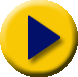 Example 6-3a
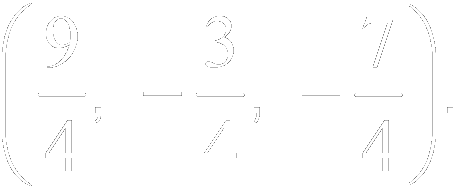 Answer: The solution is
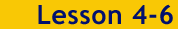 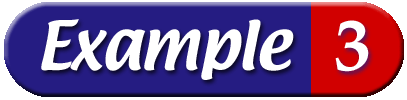 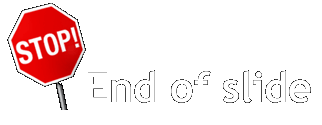 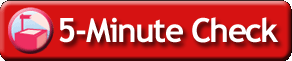 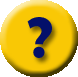 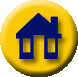 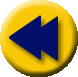 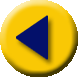 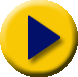 Example 6-3a
Use Cramer’s Rule to solve the system of equations.
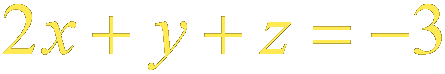 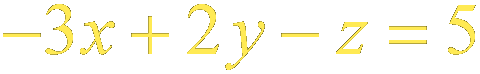 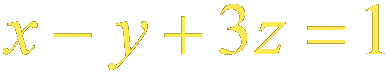 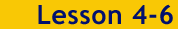 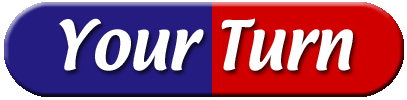 Answer:	(–2, 0, 1)
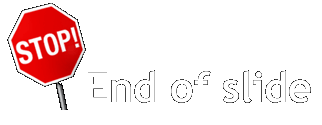 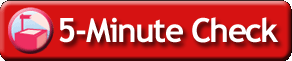 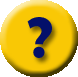 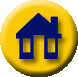 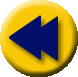 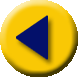 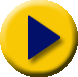 Example 6-3b
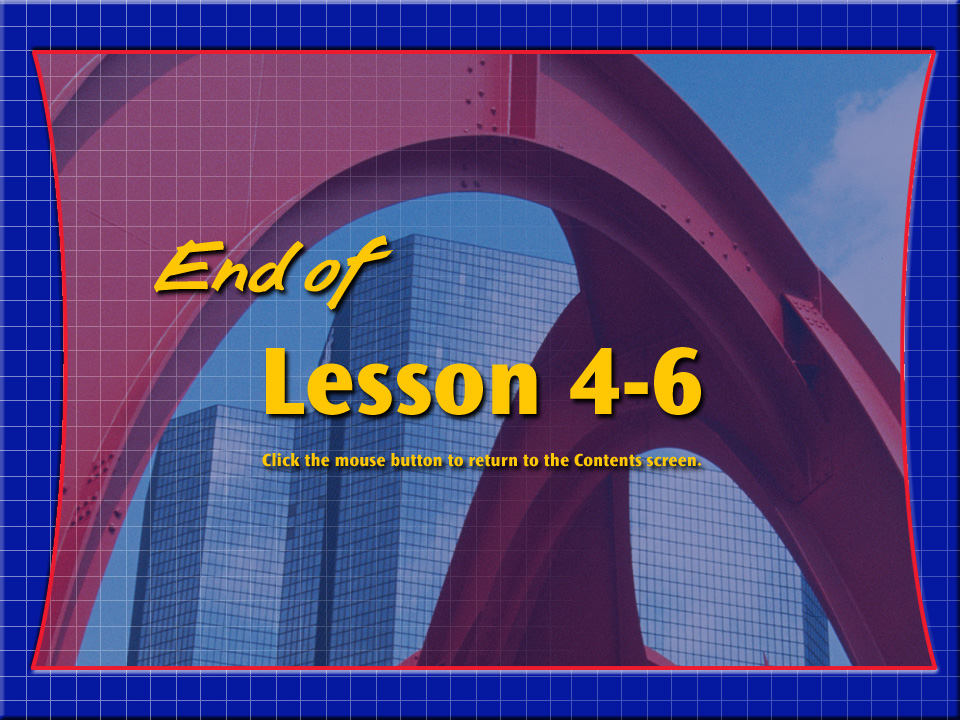 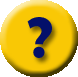 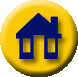 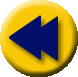 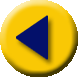 End of Lesson 6